1
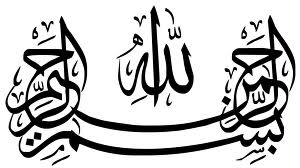 08/10/2024
سنة 3  محاسبة  : تسييرمالي                       أ. د بوداح عبدالجليل
الجمهورية الجزائرية الديمقراطية الشعبيةوزارة التعليم العالي والبحث العلميجامعة أم الواقي–العربي بن مهيديكلية العلوم الاقتصادية والتجارة والتسييرقسم العلوم المالية والمحاسبة
2
سنة ثالثة محاسبة 
مقياس: التسيير المالي
08/10/2024
سنة 3  محاسبة  : تسييرمالي                       أ. د بوداح عبدالجليل
الفصل الأول :مدخل مفاهيمي للتسيير المالي، التحليل المالي والتشخيص المالي
3
I - مدخل حول أهمية التسيير المالي.
	 مفهوم وأهداف ووظائف وقرارات التسيير المالي
 الدورة المالية للمؤسسة
 الهيكل المالي للمؤسسة
 دور السوق المالي في تمويل المؤسسة
08/10/2024
سنة 3  محاسبة  : تسييرمالي                       أ. د بوداح عبدالجليل
I - مدخل حول أهمية التسيير المالي.
مفهوم وأهداف ووظائف وقرارات التسيير المالي
 مفهوم التسيير المالي
 المقاربة التقليدية : ينظر إلى الوظيفة المالية ، أولا من وجهة نظر المستثمر الخارجي بدلا من وجهة نظر متخذ القرارات المالية بداخل المنشأة. بمعنى آخر، أنه يتم معالجة القضايا المالية للشركة من وجهة نظر المستثمر الخارجي بدلا من وجهة نظر المدير المالي. ثانيا، إعطاء اهتمام أكثر لتمويل شركات المساهمة مقارنة بمشاكل التمويل لشركات مشروعات أخرى. ثالثا، الاهتمام بقضايا الاستحواذ والاندماج ورسملة رأس المال وإعادة التنظيم وذلك على حساب مشاكل التمويل اليومية ذات العلاقة بالنمو الطبيعي للشركة. أخيرا، وليس آخرا، اهتمام الشركة في ظل المقاربة التقليدية بمسائل التمويل طويل الأجل بدلا من التمويل قصيرالأجل وخاصة في ما يتعلق برأس المال العامل.
4
08/10/2024
سنة 3  محاسبة  : تسييرمالي                       أ. د بوداح عبدالجليل
I - مدخل حول أهمية التسيير المالي.
مفهوم وأهداف ووظائف وقرارات التسيير المالي
 مفهوم التسيير المالي
 المقاربة الحديثة: تعتمد المقاربة الحديثة على دراسة الإدارة المالية التي تنطلق من الإجابة على الأسئلة : - كيف يمكن الحصول على الأموال من مصادر مختلفة واستخدامها في مجالات الإنفاق الاستثمارية وغيرها بشكل سليم ؟ - هل ينبغي للمنشأةأ ن توجه الأموال نحو أغراض معينة دون أخرى؟ - هل العوائد (المردود) تقابل المعايير المالية للأداء؟ - كيف تتحدد هذه المعايير ، وماهي تكلفة الأموال للمنشأة؟ - كيف تتغير تكلفة الأموال باختلاف خليط التمويل المستخدم ؟ 
كما يمكن طرح أسئلة أخرى للتعبير عن مفهوم الإدارة المالية وعلاقتها بنشاط المنشأة وذلك كمايلي: - ماهو الحجم الذي ينبغي أن تكون عليه المنشأة، وماهي السرعة التي ينبغي أن تنمو بها؟ - في أي شكل يجب أن تحتفظ بأصولها ؟ - كيف يمكن أن يكون هيكل خصومها (الهيكل المالي).
5
08/10/2024
سنة 3  محاسبة  : تسييرمالي                       أ. د بوداح عبدالجليل
I - مدخل حول أهمية التسيير المالي.
مفهوم وأهداف ووظائف وقرارات التسيير المالي
 مفهوم التسيير المالي
 المقاربة الحديثة: (تابع) وهناك ثلاث متطلبات من الضروري تحققها لأجل الوصول إلى مستوى إدارة مالية سليمة وفق هذه المقاربة : أولا: تحديد هدف واضح ، سواء بالنسبة لشركات القطاع العمومي، أو منشآت القطاع الخاص، يتمحور حول زيادة قيمة المنشأة، باعتبارها الوسيلة الأحسن للتعبير عن كفاءة استخدام الموارد المتاحة لدى المنشأة. ثانيا: وضع أسس تنظيمية لتوجيه الأموال مابين أهداف الاستثمار والأهداف التشغيلية. ثالثا: تشكيل هيكل مالي يعبر عن المزيج الأمثل للأموال المتاحة للاستخدام.
6
08/10/2024
سنة 3  محاسبة  : تسييرمالي                       أ. د بوداح عبدالجليل
I - مدخل حول أهمية التسيير المالي.
مفهوم وأهداف ووظائف وقرارات التسيير المالي
 مفهوم التسيير المالي
 المقاربة الحديثة: (تابع) ومما سبق، يمكن استخلاص مفهوم التسيير المالي الذي يتراوح مابين المقاربة التقليدية التي تهتم بكيفية الحصول على الأموال وخاصة طويلة الأجل، و بين المقاربة الحديثة التي أصبحت من خلاله تدار العملية المالية وفق الأسلوب التحليلي خلافا للأسلوب الوصفي الذي بنيت عليه المقاربة التقليدية. فلم يعد يُنظر إلى التسيير المالي من منظور حديت كتخصص للاستشارة فقط، إنما هو عبارة عن جزء متكامل مع الإدارة العليا للمنشأة. أيضا فإن الأموال المحصلة يتم تناولها واستخدامها في إطار دراسة كلفة البدائل التمويلية المختلفة الموجهة بالضرورة إلى تحقيق الأهداف الاستثمارية والتشغيلية في آن واحد. أخيرا، فقد أصبحت الميزانية العمومية تعالج من منظور حجم ومكونات كل من الأصول والخصوم خلافا لما كان عليه في السابق، أين كان الاهتمام منصبا على معالجة الخصوم فقط.
7
08/10/2024
سنة 3  محاسبة  : تسييرمالي                       أ. د بوداح عبدالجليل
I - مدخل حول أهمية التسيير المالي.
مفهوم وأهداف ووظائف وقرارات التسيير المالي
 أهداف التسيير المالي
 مدخل تعظيم الربح وتعظيم ثروة الملاك: تعظيم الربح
- يعبر عن الهدف الأساسي للمنشأة.
- يعتبر الأساس الذي يرتكز عليه لاتخاذ القرارات المالية.
- الربح من وجهة نظر المساهمين عبارة عن الأرباح الموزعة سنويا على المساهمين، و أرباح رأسمالية ناتجة عن تغير القيمة السوقية للسهم. أما الربح من وجهة نظر منشأة الأعمال عبارة عن زيادة المخرجات مقارنة بالمدخلات من خلال الاستغلال الأمثل للموارد (الكفاءة الاقتصادية). يرجح الأخذ بوجهة النظر الثانية ، لأن الزيادة في الأرباح يعني التوسع في الاستثمار مما يعني الزيادة في رفاهية المجتمع.
8
08/10/2024
سنة 3  محاسبة  : تسييرمالي                       أ. د بوداح عبدالجليل
I - مدخل حول أهمية التسيير المالي.
مفهوم وأهداف ووظائف وقرارات التسيير المالي
 أهداف التسيير المالي
 مدخل تعظيم الربح وتعظيم ثروة الملاك: المآخذ الملازمة لمؤشر تعظيم الربح
- تعدد مفاهيم الربحية.
- تجاهل نظرية القيمة الزمنية للنقود.
- تجاهل عنصر المخاطرة (احتمالية عدم تحقق التدفقات النقدية للمشروع).
- تجاهل بعض العناصر المرتبطة بإستراتيجية المنشأة.
9
08/10/2024
سنة 3  محاسبة  : تسييرمالي                       أ. د بوداح عبدالجليل
I - مدخل حول أهمية التسيير المالي.
مفهوم وأهداف ووظائف وقرارات التسيير المالي
 أهداف التسيير المالي
 مدخل تعظيم الربح وتعظيم ثروة الملاك: تعظيم ثروة الملاك
- زيادة القيمة السوقية للمنشأة في ظل ضمان أكبر قدر من التوزيعات للمساهمين، وكذا زيادة السعر.
- المقارنة بين القيمة الحالية للتدفقات النقدية (بعد خصمها خصما مناسبا يعكس عنصري الزمن و المخاطرة) و بين التكلفة.
- ضمان تعظيم الثروة يعني تجنب مستويات المخاطرة العالية، مع ضرورة اتباع سياسة مستقرة في توزيع الأرباح و الاهتمام بمعدل نمو المنشأة والمحافظة على سعر السهم عند مستويات مقبولة لدى المستثمرين.
10
08/10/2024
سنة 3  محاسبة  : تسييرمالي                       أ. د بوداح عبدالجليل
I - مدخل حول أهمية التسيير المالي.
مفهوم وأهداف ووظائف وقرارات التسيير المالي
 أهداف التسيير المالي
 مدخل العلاقة بين الربح والمخاطرة
-تحقيق الربح... من خلال التمييز بين الأهداف القصيرة و البعيدة.
-التقليل في المخاطرة باتخاذ التدابير و القرارات الملائمة.
-الرقابة المستمرة من خلال التقارير المالية الدورية.  
-تحقيق المرونة من حيث توزيع الموارد و مصادر الحصول عليها.
 مدخل العلاقة بين السيولة والربحية
-ضرورة توفر لدى المنشأة الرصيد النقدي الذي يمكنها من تسديد التزاماتها في أي وقت ... والأخذ بمبدأ الملاءة المالية -الربحية.
11
08/10/2024
سنة 3  محاسبة  : تسييرمالي                       أ. د بوداح عبدالجليل
I - مدخل حول أهمية التسيير المالي.
مفهوم وأهداف ووظائف وقرارات التسيير المالي
 وظائف وقرارات  التسيير المالي
-التنبِؤ بالتدفقات النقدية ( الواردة و الصادرة ).
-تدبير الأموال ( الحجم، المصدر، التوقيت، التكلفة) .
-إدارة تدفق الأموال داخل المنشأة.
-الرقابة على التكاليف.
-التسعير.. عملية مشتركة بين إدارة التسويق و إدارة الإنتاج.
-التنبؤ بالأرباح.
-قياس العائد المطلوب و مقارنته بتكلفة رأس المال.
-هل العائد المتوقع يتناسب مع حجم المخاطرة؟
-حساب تكلفة كل مصدر من مصادر التمويل.
-استخدام آلية كل من الموازنة الرأسمالية، هيكل رأس المال، رأس المال العامل.
12
08/10/2024
سنة 3  محاسبة  : تسييرمالي                       أ. د بوداح عبدالجليل
I - مدخل حول أهمية التسيير المالي.
13
الدورة المالية للمؤسسة
تتحدد الدورة المالية للمؤسسة من خلال إعداد القوائم المالية السنوية، والتي يتم من خلالها إبراز  نتائج المؤسسة و إجمالي ممتلكاتها من الأصول وإجمالي مواردها المالية من الخصوم. ومن هذا المنطلق سيتم تناول قضايا القوائم المالية من حيث الإعداد والتحليل ضمن محتويات الفصل الثاني.
08/10/2024
سنة 3  محاسبة  : تسييرمالي                       أ. د بوداح عبدالجليل
I - مدخل حول أهمية التسيير المالي.
الهيكل المالي للمؤسسة
يرتبط مفهوم الهيكل المالي للمؤسسة بطبيعة الموارد المالية المتاحة، وتلك التي يمكن الحصول عليها من جهات مختلفة ومتعددة. ويعد تحديد الهيكل المالى الأمثل من أهم القرارات التى تتخذها المنشأة ، وذلك لتأثيره المباشر فى تحقيق أهدافها وممارسه أنشطتها المختلفة ، وهو يتعلق بالمفاضلة بين مصادر الأموال المتاحة للمنشأة سواء كانت أموال ملكية أو أموال ديون ، وسواء كانت مصادر طويلة الأجل أو متوسطة وقصيرة الأجل ، واختيار تلك المصادر التى تسهم فى تدنية التكاليف وتعظم قيمة المنشأة .
14
08/10/2024
سنة 3  محاسبة  : تسييرمالي                       أ. د بوداح عبدالجليل
I - مدخل حول أهمية التسيير المالي.
دور السوق المالي في تمويل المؤسسة
أنظر الملحق 1 ضمن الفصل الأول
15
08/10/2024
سنة 3  محاسبة  : تسييرمالي                       أ. د بوداح عبدالجليل
II – التحليل والتشخيص المالي.
التحليل المالي
يقصد بالتحليل المالي قيام المؤسسة بالعمل على تحليل القوائم المالية من جدول الميزانية وجدول حسابات النتائج وجدول التدفقات النقدية. تنبثق عن عملية تحليل القوائم المالية مؤشرات مالية تظهر في شكل نسب مالية، وخاصة تلك التي تتعلق بالملاءة المالية، والربحية، وكفاءة النشاط. 
ويمكن النظر إلى التحليل المالي من وجهات نظر مختلفة : وجهة نظر ستاتيكية، وأخرى ديناميكية، أوداخلية وأخرى خارجية. أما التحليل الستاتيكي فيعتمد فيه على البيانات التاريخية  للقوائم المالية ذات العلاقة بجدول الميزانية وجدول حسابات النتائج، في حين يقوم التحليل الديناميكي على مبدأ التدفقات النقدية والتي تظهر في شكل جداول جداول للخزينة، أو جداول لمصادر واستخدامات الميزانية.
16
08/10/2024
سنة 3  محاسبة  : تسييرمالي                       أ. د بوداح عبدالجليل
II – التحليل والتشخيص المالي.
ويساعد التحليل المالي أيا كان على توجيه تحليل الوضعية المالية للمؤسسة باستخدام ما يعرف بالتحليل الأفقي أو التحليل العمودي، أو التحليل فيما بين القطاعات أو المؤسسات الاقتصادية المتماثلة. أيضا، تتم عملية التحليل المالي من قبل أطراف داخلية بالمؤسسة لأغراض المتابعة وإجراء التوقعات المالية المستفيد من العملية أطراف محددة مثل المدراء والمساهمين، والعمال. وباعتبار أن للمؤسسة أطرافا أخرى خارجية تتعامل معها مثل البنوك، والعملاء، والموردين، وجهات أخرى، يصبح المحلل المالي الخارجي طرفا مهما في معرفة الوضعية المالية للمؤسسة وله دوره الأساسي والتأثيري على القرارات المالية التي تصدرها المؤسسة. ومن منظور هذه المنطلقات الخاصة بالتحليل المالي ، تصبح عملية التشخيص المالي ذات أهمية لتحديد السياسات المالية والاستراتيجيات ذات العلاقة بمصادر التمويل والاستثمارات والكلف المرافقة والأرباح المتوقعة.
17
08/10/2024
سنة 3  محاسبة  : تسييرمالي                       أ. د بوداح عبدالجليل
II – التحليل والتشخيص المالي.
التشخيص المالي
يرتبط مفهوم التشخيص المالي بالتشخيص الكلي للمؤسسة والذي عادة ما يهتم بتحديد نقاط ضعف النشاط بمختلف جوانبه ونقاط القوة، وهو الشيء الذي يجعل من عملية التحليل المالي للقوائم المالية ذات أهمية  بالغة، باعتبارها الأساس نحو تحديد المؤشرات المالية الموضحة لنقاط القوة ونقاط الضعف. وتتجلى نقاط القوة المالية للمؤسسة عادة في مايلي:
القدرة على توفير الموارد المالية والتحكم في السيولة.
جودة الحسابات المدينة من جانب القدرة على تحويلها لسيولة 
متانة علاقة المدير المالي بالمحيط المالي والاقتصادي
من جهة أخرة تتجلى نقاط الضعف التي يمكن أن تواجه بها المؤسسة كمايلي:
18
08/10/2024
سنة 3  محاسبة  : تسييرمالي                       أ. د بوداح عبدالجليل
II – التحليل والتشخيص المالي.
ضعف التوازن المالي خاصة ما يتعلق بضعف الملاءة المالية
انخفاض قدرة المؤسسة على تحويل الأصول إلى سيولة بالقدر الكافي وقت الحاجة.
ضعف المردودية الاقتصادية والمالية
عدم كفاية القدرة على التمويل الذاتي في تعزيز القدرات المالية للمؤسسة 
 تدهور الهيكل المالي المرتبط بانخفاض مستوى الأموال الدائمة وبخاصة رؤوس الأموال الخاصة.
 عدم توافق زيادة الحاجة للاستثمار أو الاستغلال بما هو متاح من موارد بسبب صعوبة الحصول على الموارد من طرف الأطراف الخارجيين الناجم عن سوء سمعة المؤسسة اتجاههم.
19
08/10/2024
سنة 3  محاسبة  : تسييرمالي                       أ. د بوداح عبدالجليل
II – التحليل والتشخيص المالي.
إضافة لكل ما سبق، تكمن أهمية  التشخيص المالي، في ثلاث عناصر أخرى إضافية وهي :
إمكانية مواجهة المؤسسة لصعوبات مالية غير متوقعة تزيد من صعوبة وضعيتها القانونية نحو إجراء تعديلات أساسية ، كأن تتحول من مؤسسة ذات أسهم إلى مؤسسة ذات مسؤولية محدودة. ومنه يصبح لزاما التدخل لإنقاذ المؤسسة من خلال تحسين ملاءتها المالية. 
تساعد عملية التشخيص المالي على تقييم ممتلكات المؤسسة وبالتالي تقدير قيمتها السوقية.
إن إدراج المؤسسة في البورصة يزيد من استخدام التقنيات الحديثة لتقييم أدائها المالي من خلال ما هو متاح من وسائل التشخيص المالي، التي تتولاها وكالات التنقيط.
20
08/10/2024
سنة 3  محاسبة  : تسييرمالي                       أ. د بوداح عبدالجليل
II – التحليل والتشخيص المالي.
الخطوات الترتيبية للتشخيص المالي
الخطوة الألى: تحديد الأعراض بخصوص الأداءات المالية المقبولة وغير المقبولة.
 الخطوة الثانية: وضع الترتيبات اللازمة للبحث والتحري في الأسباب التي كانت وراء الوضعيات المالية غير المقبولة.
 التأكد من حقيقة الأداءات المالية غير المرضية من خلال مؤشرات معينة مثل مؤشرات الملاءة المالية، والمردودية ذات العلافة بالمشاريع الاستثمارية والمالية.
 تحديد الأهداف الجديدة نحو معالجة ما تم تشخيصه من أعراض سلبية ، مع مراعاة ظروف المؤسسة البيئية والاستراتيجيات المصممة ذات العلاقة المباشرة وغير المباشرة.
21
08/10/2024
سنة 3  محاسبة  : تسييرمالي                       أ. د بوداح عبدالجليل
مراجع المقرر
albouy,m., decisions financière et creation de valeur, economica, Paris, 2003.
 brealey&myers.,Principes de gestion  financière, Pearson education, paris, 2008
 brigham&myers., Fundamentals of financial management, 10th edition, NY, 2008.
 Stephane Griffiths, Gestion financière, chihab –eyrolles, 1996
 Stanley block, Geoffrey hirt, and bartley Danielsen, foundation of financial management, 20ed., mcgraw-hill Irwin, 2010.
 مفلح محمد عقل ، مقدمة في الإدارة المالية، مكتبة المجتمع العربي للنشر والتوزيع، عمان، ط1، 2009.
 دريد كامل آل الشيب، مقدمة في الإدارة المالية المعاصرة، دار المسيرة، ط2، عمان، 2007.
 عبدالقادر محمد عبدالله، وخالد عبدالعزيز السهلاوي، أساسيات الإدارة المالية، مطابع السروات، ط 3 ، المملكة العربية السعودية، 2011 .
 الجريدة الرسمية للجمهورية الجزائرية، النظام المحاسبي المالي (scf) ، العدد 19 ، الصادر 25 مارس 2009 .
22
08/10/2024
سنة 3  محاسبة  : تسييرمالي                       أ. د بوداح عبدالجليل
شكرا لكم على حسن المتابعة
23
08/10/2024
سنة 3  محاسبة  : تسييرمالي                       أ. د بوداح عبدالجليل